The Johnson Times
Week of May 20th
Game Plan: Specials
Monday- Spanish
Tuesday- P.E.
Wednesday- art
Thursday- chess
Friday- music
Notes from the teacher
5-22- wax museum- students are to dress as their person for that day- parents may come from 9-10:30 to see the children present their speeches in the gym. 
5/24- end of the year party- please see sign up genius to sign up to bring something
5/27- NO SCHOOL
5/31 – LAST DAY OF SCHOOL
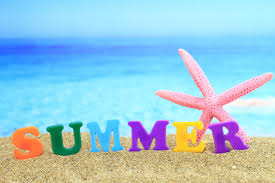 jnsjk